Consiglio di Sezione
12 dicembre 2012
Relazione su aspetti salienti riunioni di CSN5
Luglio/settembre/dicembre
Vecchi problemi e riorganizzazione

Troppe sigle accese (110  95) a fronte di un badget in continua decrescita.

Finanziamenti a pioggia

Specificità del Gr5: ricerca tecnologica

Necessità di rivolgersi ad altre fonti di finanziamento (UE)

Necessaria una riorganizzazione della CSN5: 
primariamente riduzione del numero di sigle finanziate
Organizzazione interna: 

favorire l’aggregazione di gruppi di ricerca 
riunendo attività simili o complementari in WP in modo da ottimizzare il lavoro, lo scambio di idee e la collaborazione.

Aumentare il livello di selezione

Esperimenti con richiesta di prolungamento in DTZ  con finanziamento minimo.

Abolite le sottocommissioni
Tutti gli esperimenti vanno discussi collegialmente con audizione in seduta plenaria
RADEARTH, RATHIS, MURAY2, RDH, MTOMO, NETTUNO, TESLA, ELIMED, MITRA, SURFACES, INFN-DATING, SILENZIOCOSMICO, REDSOX, SL-FEMTOTERA, ICE-RAD, MOLOCH, NEUTARGS, 3L-2D, WADE, COOLBEAM, ODRI2D, ALLDIGITAL, DIGITHEL, NEXTARCH, MCS, CAPEN, ASIC-TRACE, NORCIA, PARIDE, SPONGE-BOL, BEAM4FUSION, ETRUSCO-GMES, SR2S-RD, sigle NTA
http://agenda.infn.it/categoryDisplay.py?categId=9


Cino Matacotta 

Nuove regole di finanziamento  per il 2014
Bilancio 2013

Esperimenti  94 + 15 NTA                     Finanziati  53 + 9 NTA

                      Richieste  9972 k€ (2400 k€)                      4000k€ (1000k€) + 320 k€
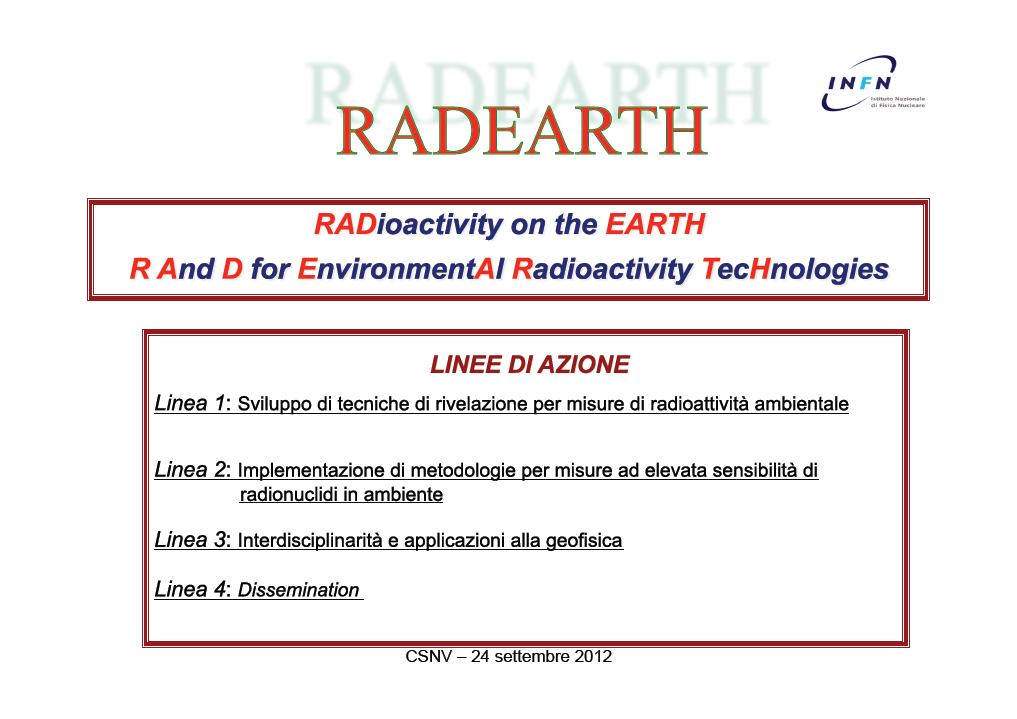 NON APPROVATO
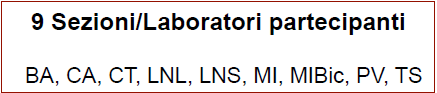 5 Working Packages
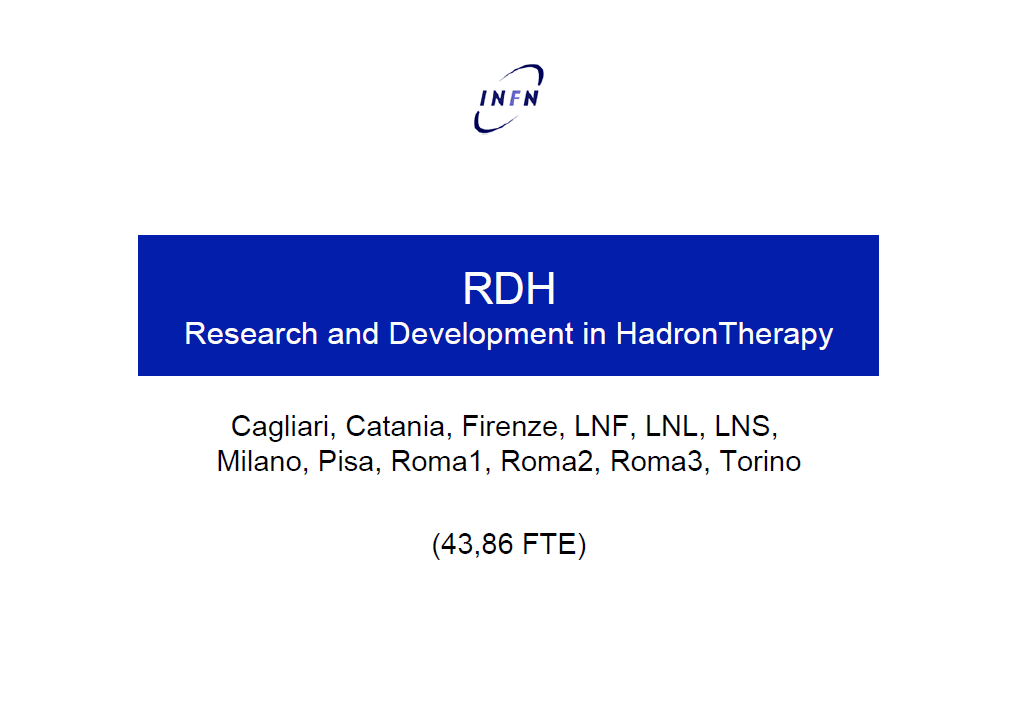 8 Working Packages
APPROVATO
in parte
Documento del 19/20 giugno: 
Nuove regole di finanziamento  per il 2014:

Cercare di favorire (attirare e stimolare) i giovani 

Favorire eventuali “start-up” in previsione di successive future richieste alla UE

Salvaguardare iniziative di gruppi individuali di “eccellenza” o per lo meno meritevoli di attenzione.

FIRB e CALL + “ bottom up ”
FIRB
Bozza presentata entro la fine di luglio alla Giunta

Punti salienti:
3 progetti di ricerca finanziati

Progetti di ricerca di durata biennale per giovani

Importo da 50k€ a 80k€ annui + assegno biennale (ex art 23/36) o contratto a tempo determinato durata biennale

Tematiche aperte a tutte le linee di ricerca della CSN5

Tempistica  Inizio presa di servizio a gennaio anno successivo, come sigla CSN5 e referee scientifici della Comm. Presentazione domande, valutazione progetti, definizione vincitori entro i tempi di chiusura dei preventivi per l’anno successivo.

Requisiti: giovani non strutturati o con contratti a t.d. – dottorato di ricerca o scuola di specializzazione da non più di 10 anni. 
Partecipanti con età < 45 anni tutti della stessa Sezione del proponente. Impegno 100% del proponente, variabile per gli altri.
Al max 2 altre strutture.

Valutazione : 5 referees esterni o CSN5 in plenaria. / Innovatività, originalità, qualificazione scientifica…..
CALL (chiamate)
Nell’ambito di un processo di revisione dei meccanismi di programmazione scientifica, la CSN5 decide di adottare, a partire dai preventivi di esperimento 2014, un meccanismo di finanziamento misto delle attivita’ di ricerca, in cui indicativamente 
il 60% delle assegnazioni verra’ erogato tramite call
il restante 40% su iniziative di tipo “bottom-up”.

Il numero di progetti complessivamente finanziato deve essere sostanzialmente ridotto rispetto a quello attuale tendendo a circa 40 – 50 sigle.  Particolare attenzione verrà messa nella discussione delle nuove proposte 2013, cosi come nella verifica delle sigle attive, per tendere alla realizzazione di questo obiettivo.

Le call si indirizzano a progetti di ricerca che pur nei limiti di budget della CSN5, abbiano un respiro confrontabile con quello tipico di progetti MIUR o EU. Il bottom-up si indirizza principalmente verso progetti di dimensioni piu’ limitate, sia come impegno economico sia come numero di partecipanti. 
La definizione delle call prevedera’:
numero di unita’ partecipanti;
durata;
meccanismo di audit e verifica;
eventuale partecipazione di istituzioni esterne(nazionali e/o  internazionali);
eventuale partecipazione di ditte e partenariato industriale;
 budget;
affinita’ con i temi H2020. 
I temi delle call saranno da ricercarsi, oltre che in tutte le linee tematiche istituzionali della CSN 5, anche in base ai programmi scientifici finanziati dalla EU (nei suoi vari meccanismi di finanziamento della ricerca), nella attivita’ INFN di interesse di altre CCSSNN,  nei progetti MIUR, PON, POR, e altre principali agenzie di finanziamento della ricerca.
Alcuni punti importanti sulle call

Bandite entro il 31 marzo 2013 

In questa prima fase di partenza del meccanismo, i temi saranno sufficientemente generici, ma la commissione comunque utilizzera’ le call per indirizzare la ricerca su temi ritenuti importanti/strategici. Nuovi campi (NTA) o settori falcidiati a settembre radiobiologia)

Non mettere paletti è importante, ma la gente è in gado di presentare proposte a largo respiro?

Punti qualificanti: premiare le proposte migliori (favorire l’eccellenza) e far si che sia il tema scientifico a guidare e favorire l’aggregazione dei gruppi di ricerca.

Il fatto che ci siano proposte (anche extra call) di dimensioni anche relativamente grandi non e’ necessariamente un problema. 

Con riferimento ai punti precedenti, sembra sensato iniziare gradualmente l’esperimento, per esempio individuare 1-2 aree da sottoporre a questo test, la commssione deve avere la flessibilita’ di decidere volta per volta.